Учимся говорить о своих переживаниях
Попробуй представить себя в разных ситуациях, которые вызывают следующие эмоции
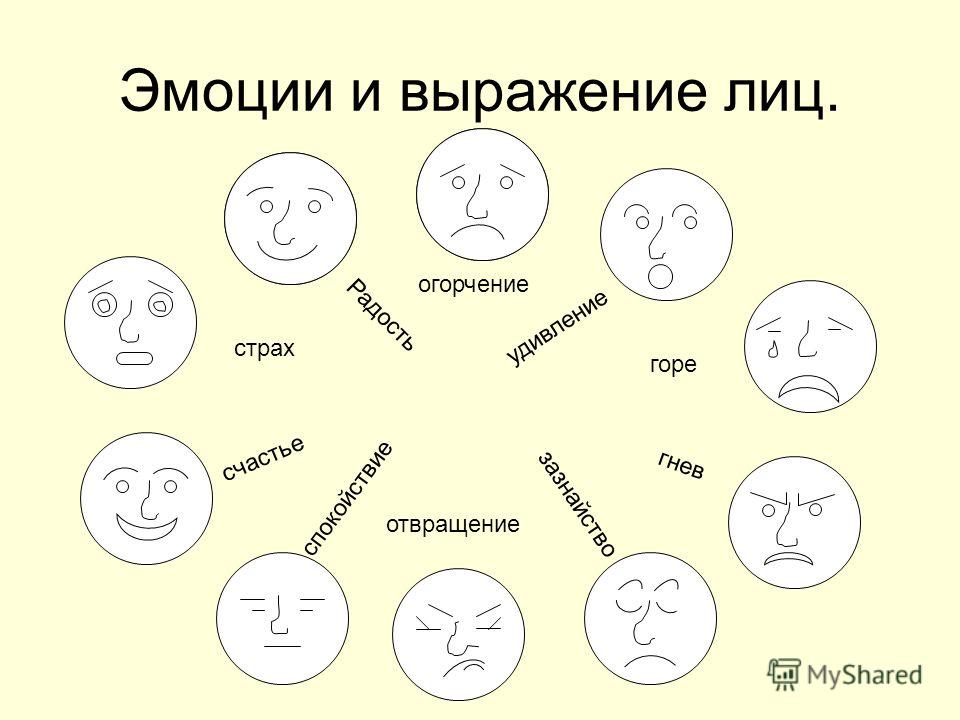 Опиши ситуацию, когда ты…
Чему-то сильно рад
Что-то тебя огорчило
Когда бывает страшно
Ты удивлён
Случилось настоящее горе
Ты испытываешь гнев
Ты заметил(а), что отвой знакомый зазнаётся
Нечто вызывает отвращение
В этой ситуации ты полностью спокоен
Реши ситуации
На следующем слайде записано несколько ситуаций
Выбери одну из них
Подумай, как ты считаешь правильно поступить в данной ситуации
Запиши свою речь, слова, которые ты скажешь (можешь записать на диктофон или попросить старших помочь тебе сделать запись)
Обсуди ситуацию со своими друзьями, а как поступили бы они
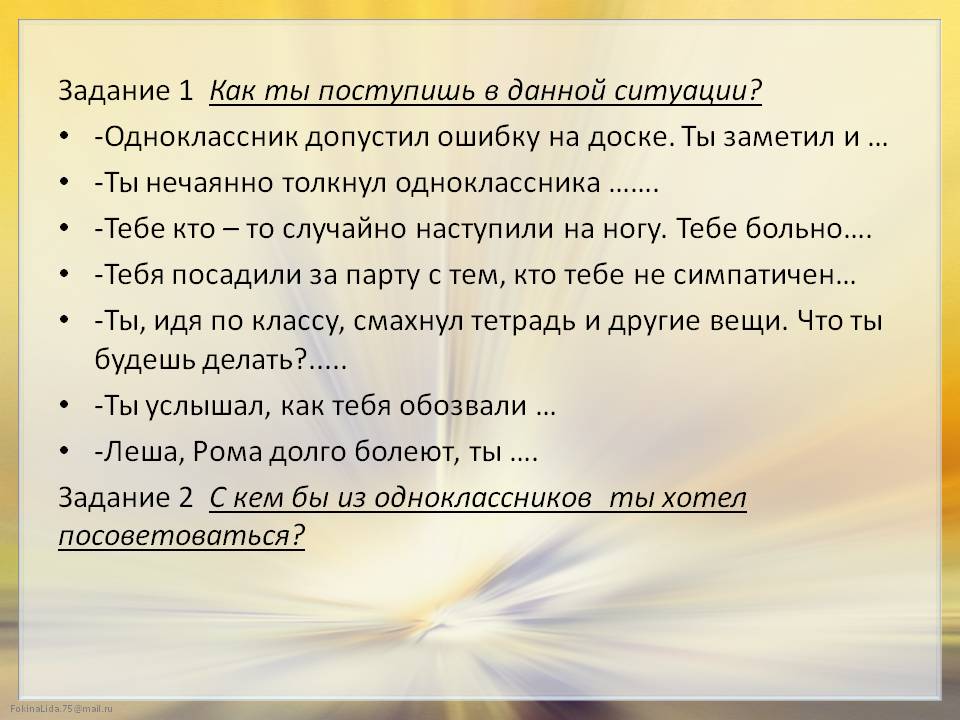